Скоро  станем   мы  большими   и  пойдем  учиться!!!
Космонавты,   инженеры,  доктора и   программисты!!!
Отличные  получатся  из  нас   специалисты!!!
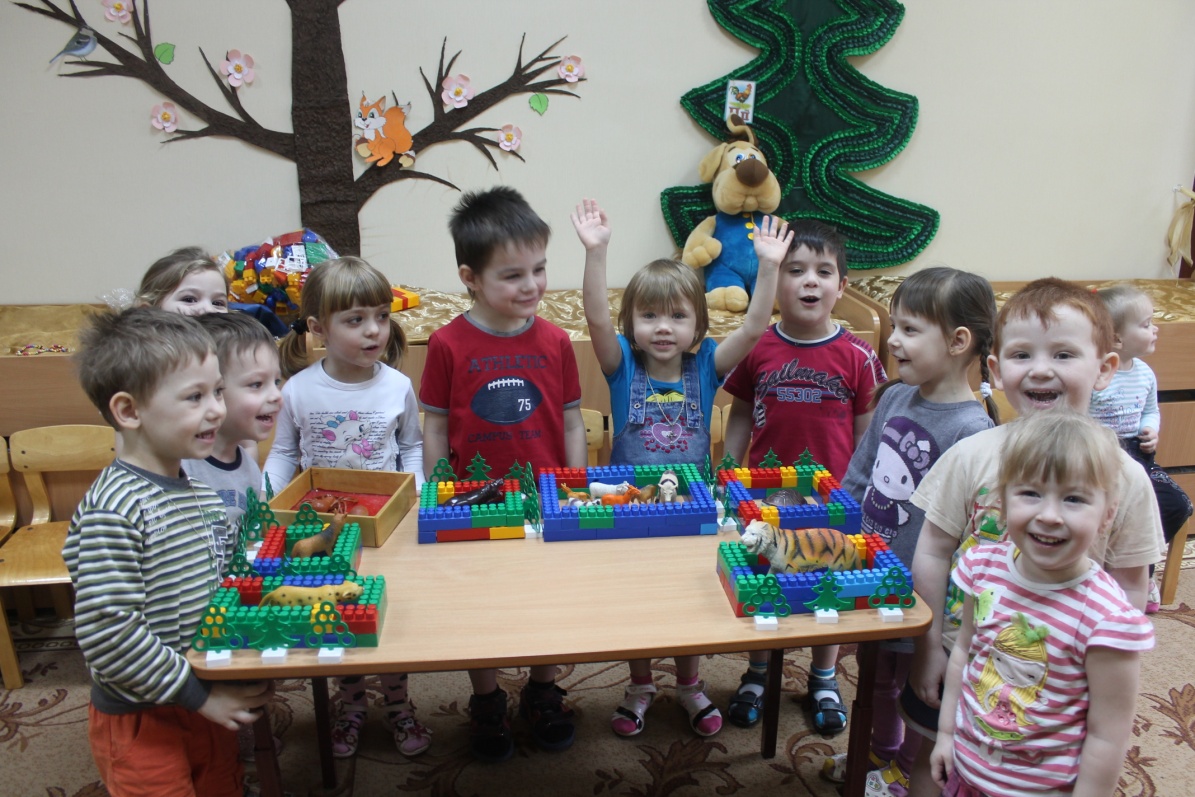 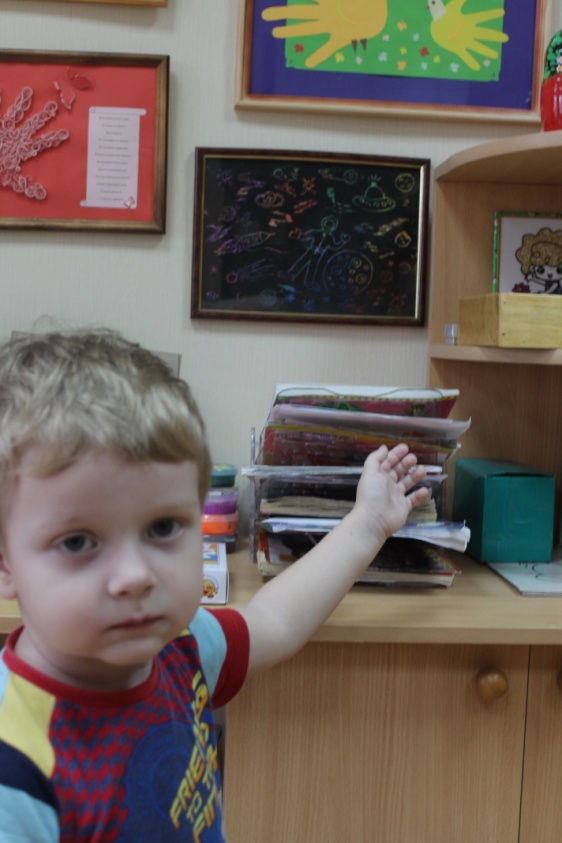 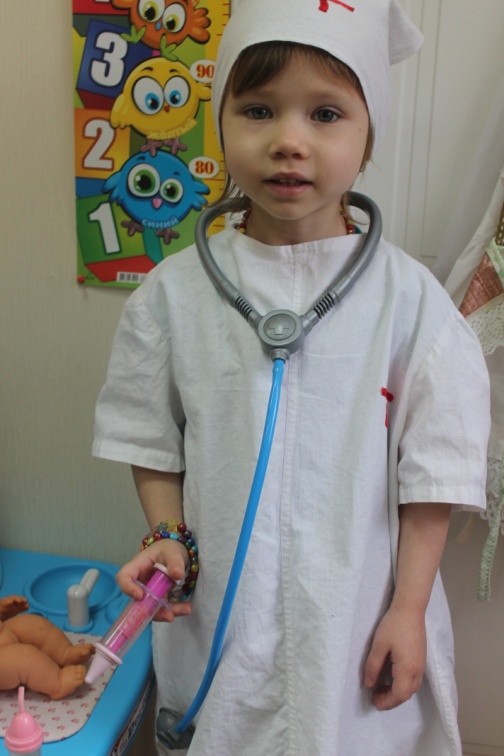 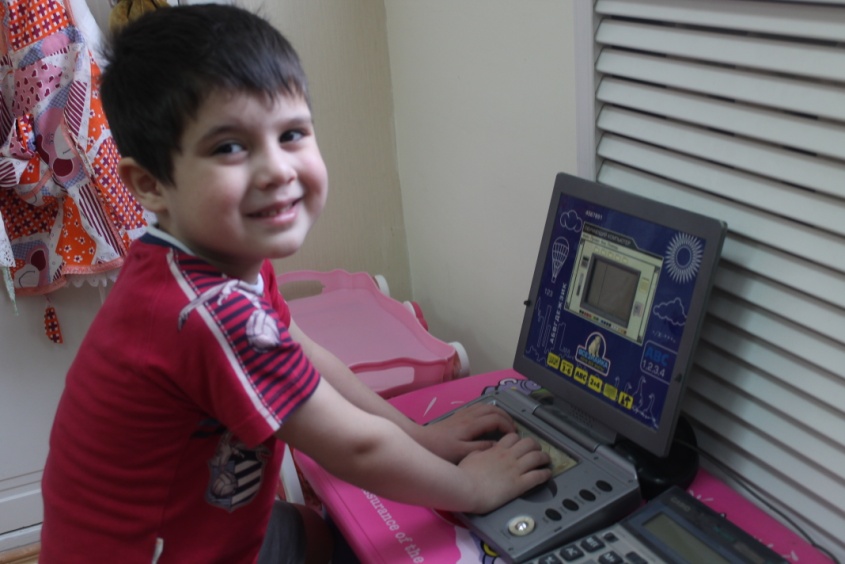 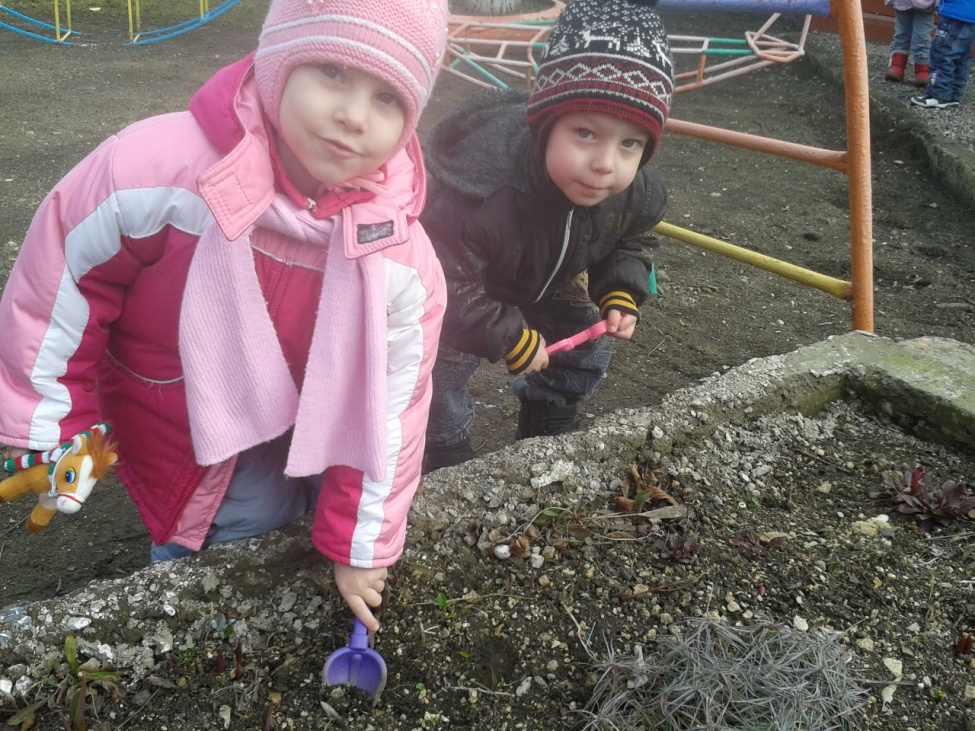 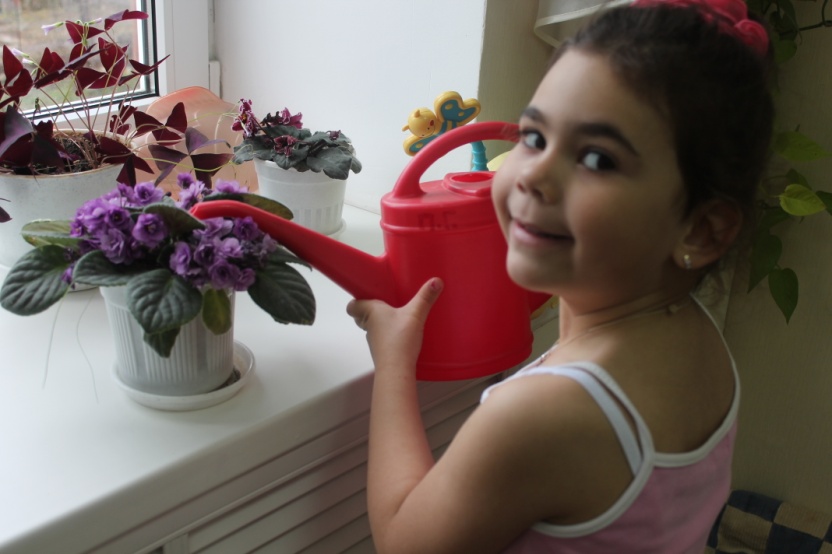 Скажем вам, что каждый день
 потрудиться нам не лень:
И цветочки мы польем,
 и на стол накроем,
грядочку вскопаем
  Вот так дружно мы все вместе
 взрослым помогаем!!!
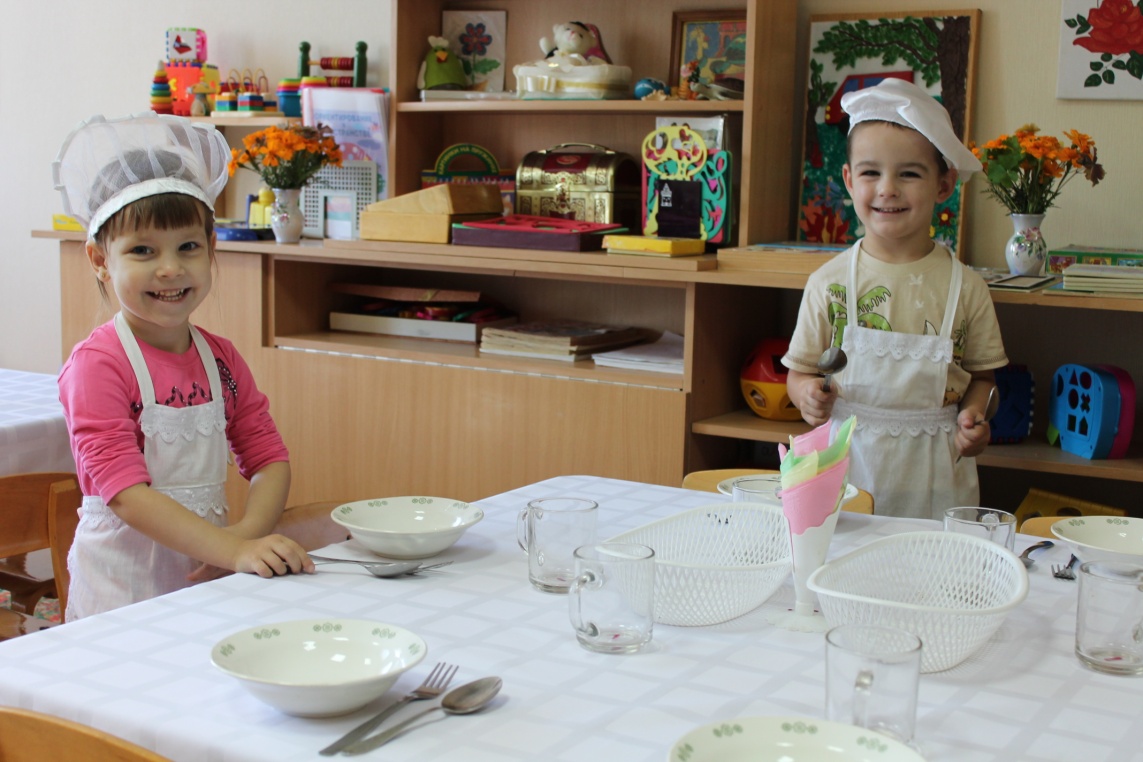